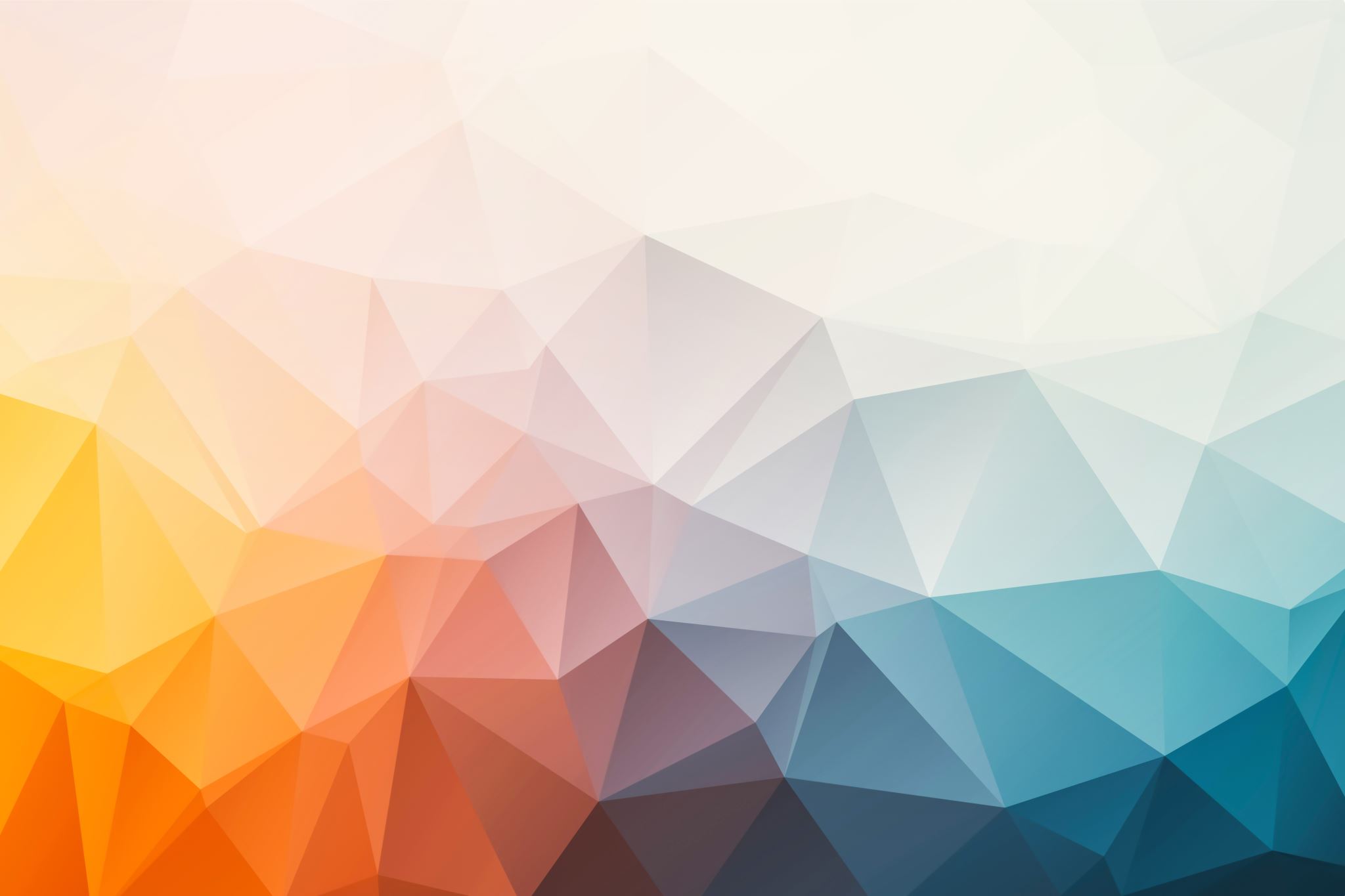 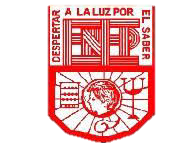 Escuela Normal de Educación Preescolar
Experiencia de práctica
Materia: estrategias del trabajo docente 
Docente: Isabel del Carmen Aguirre Ramos

Alumna: Yesica Guadalupe López Ramírez 
Grado: 2 “C”
Link del video
https://youtu.be/Bxaih-H0qWQ